dance
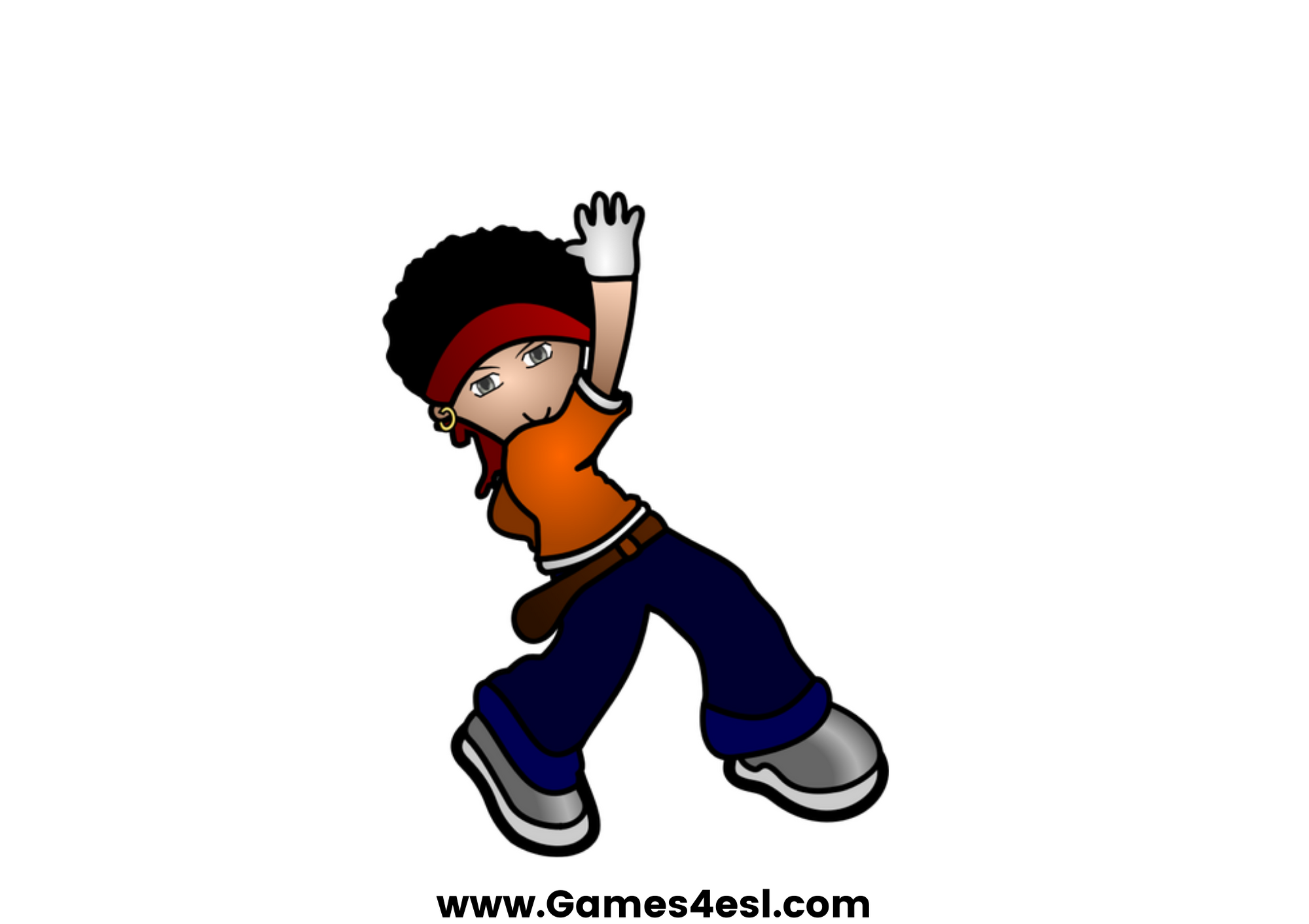 SHOW
sing
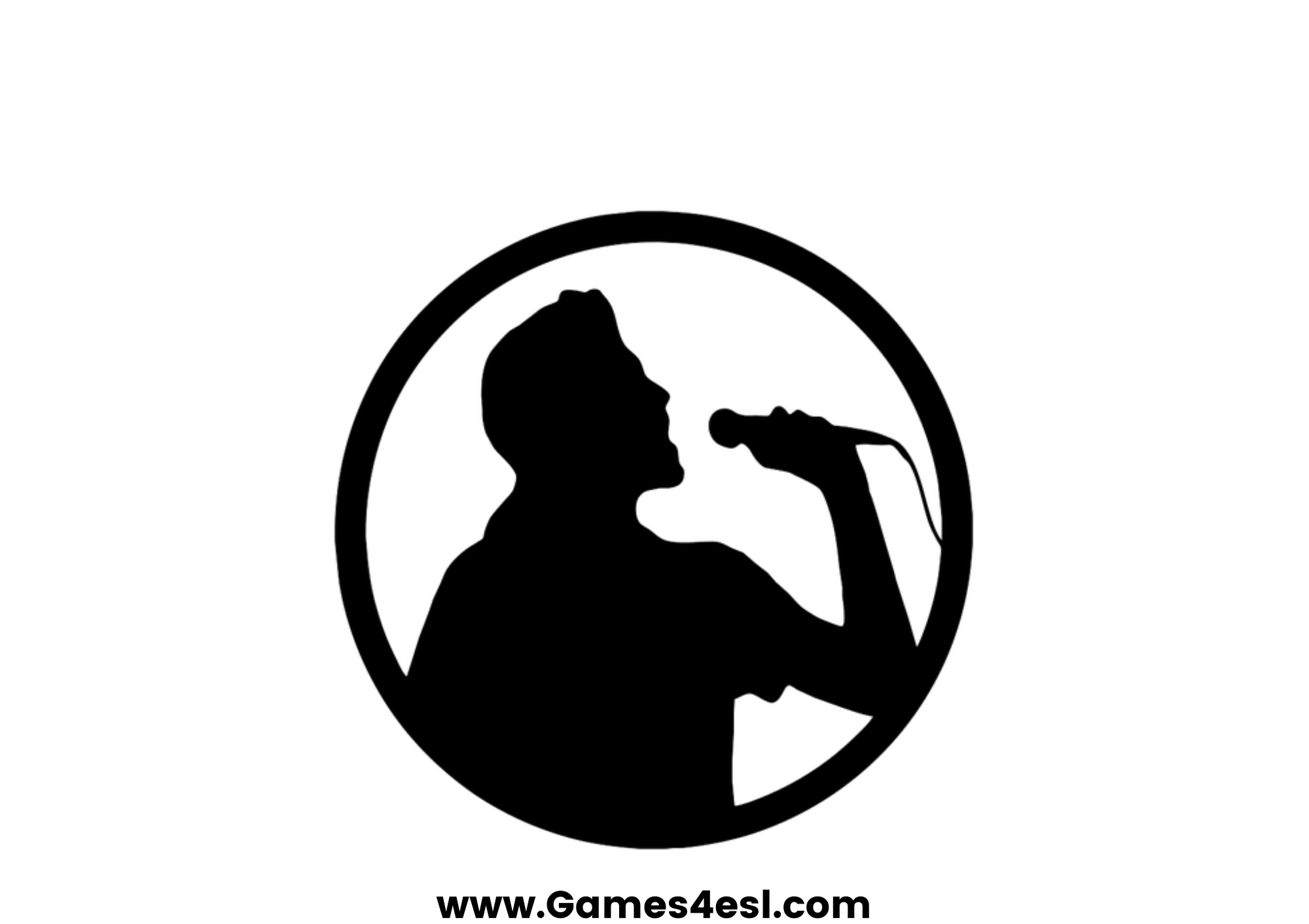 SHOW
cook
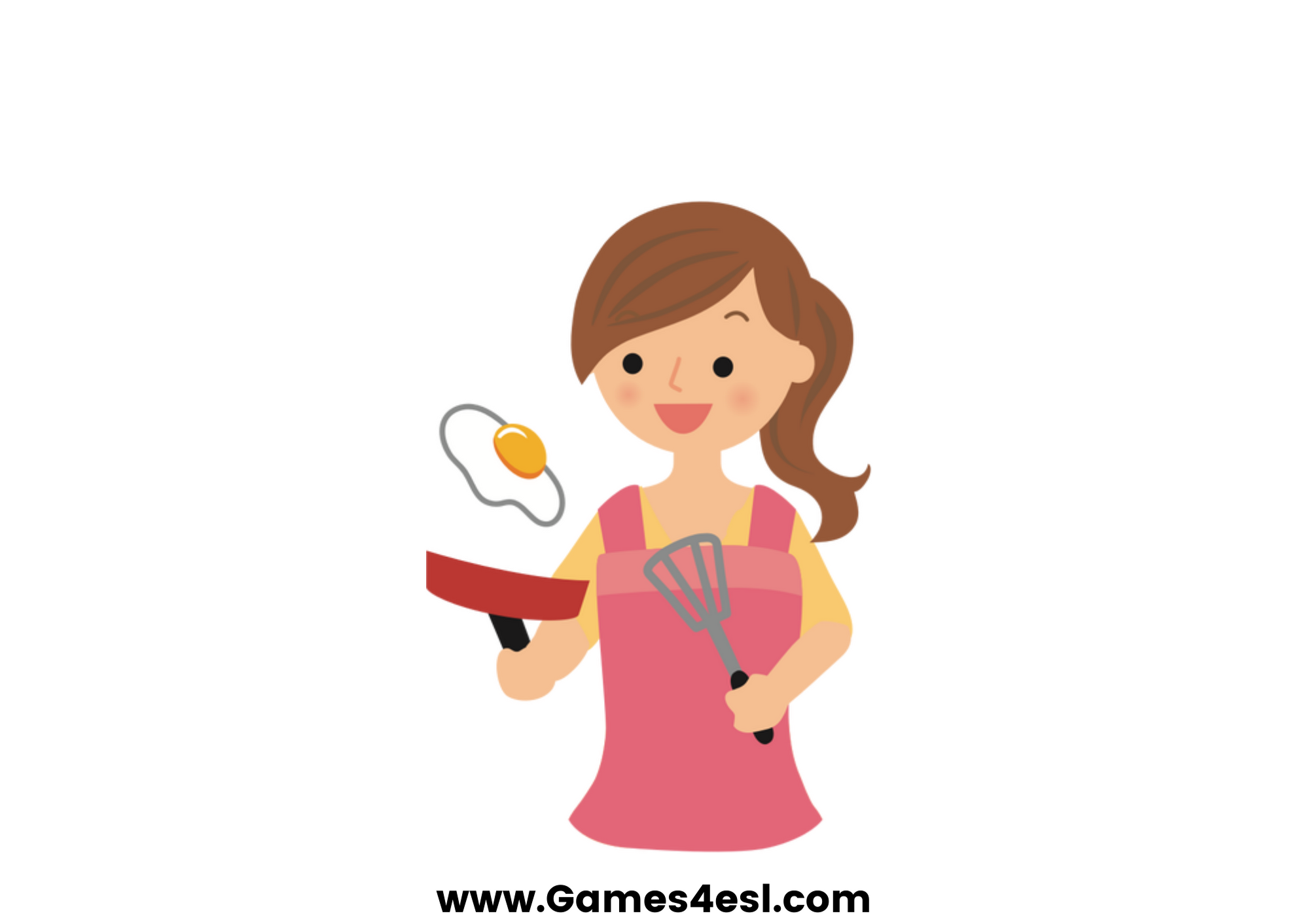 SHOW
run
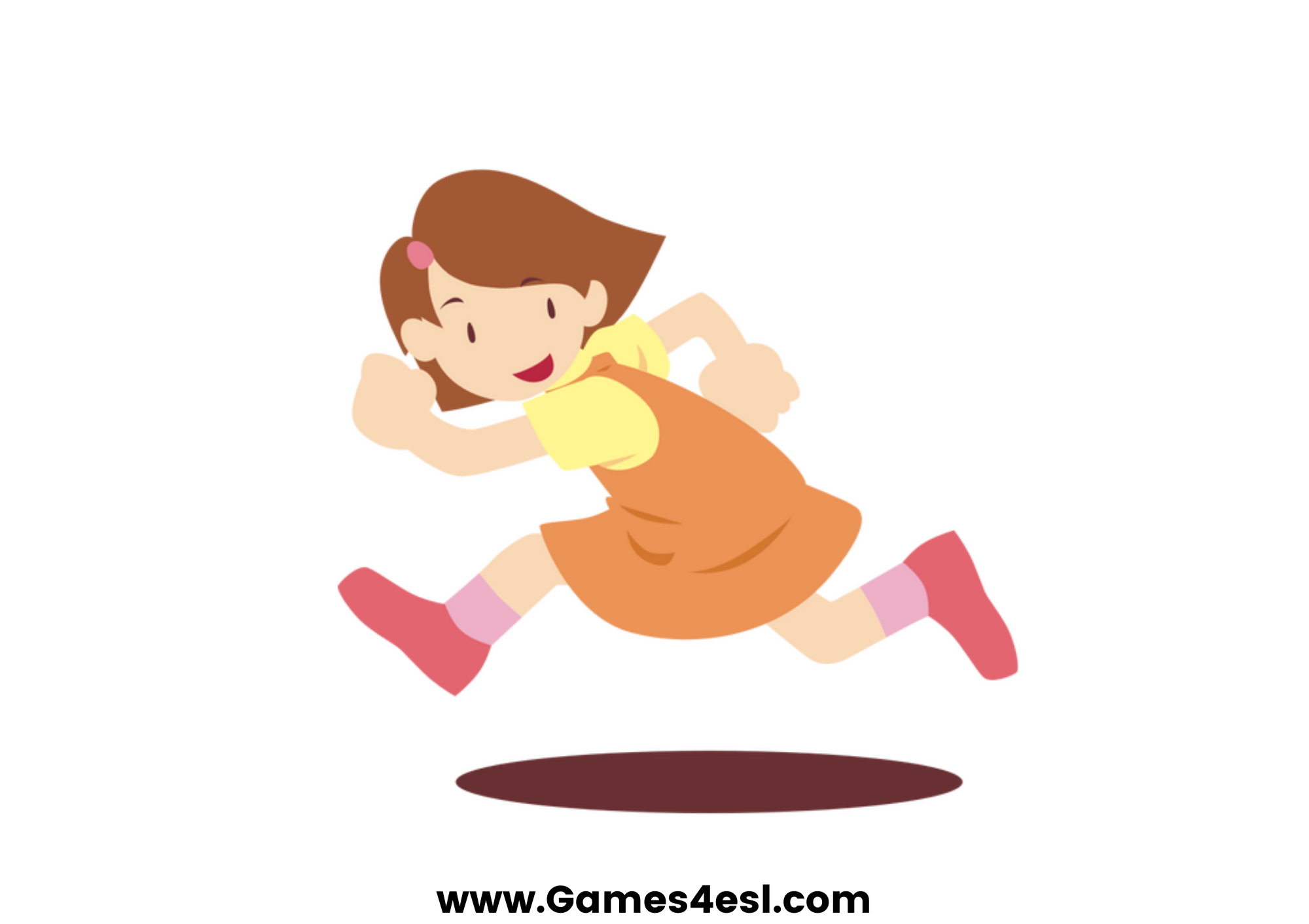 SHOW
ski
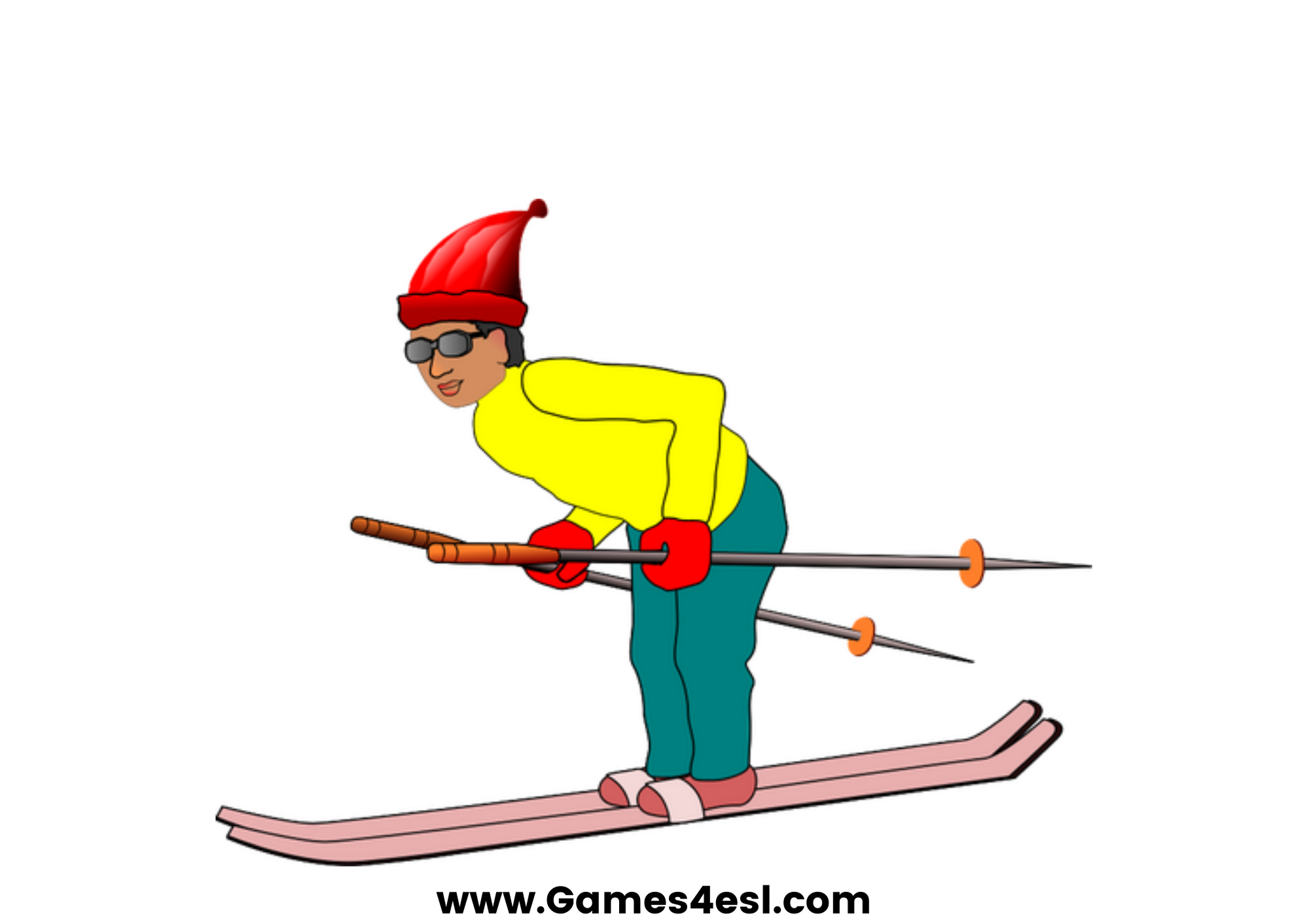 SHOW
fly
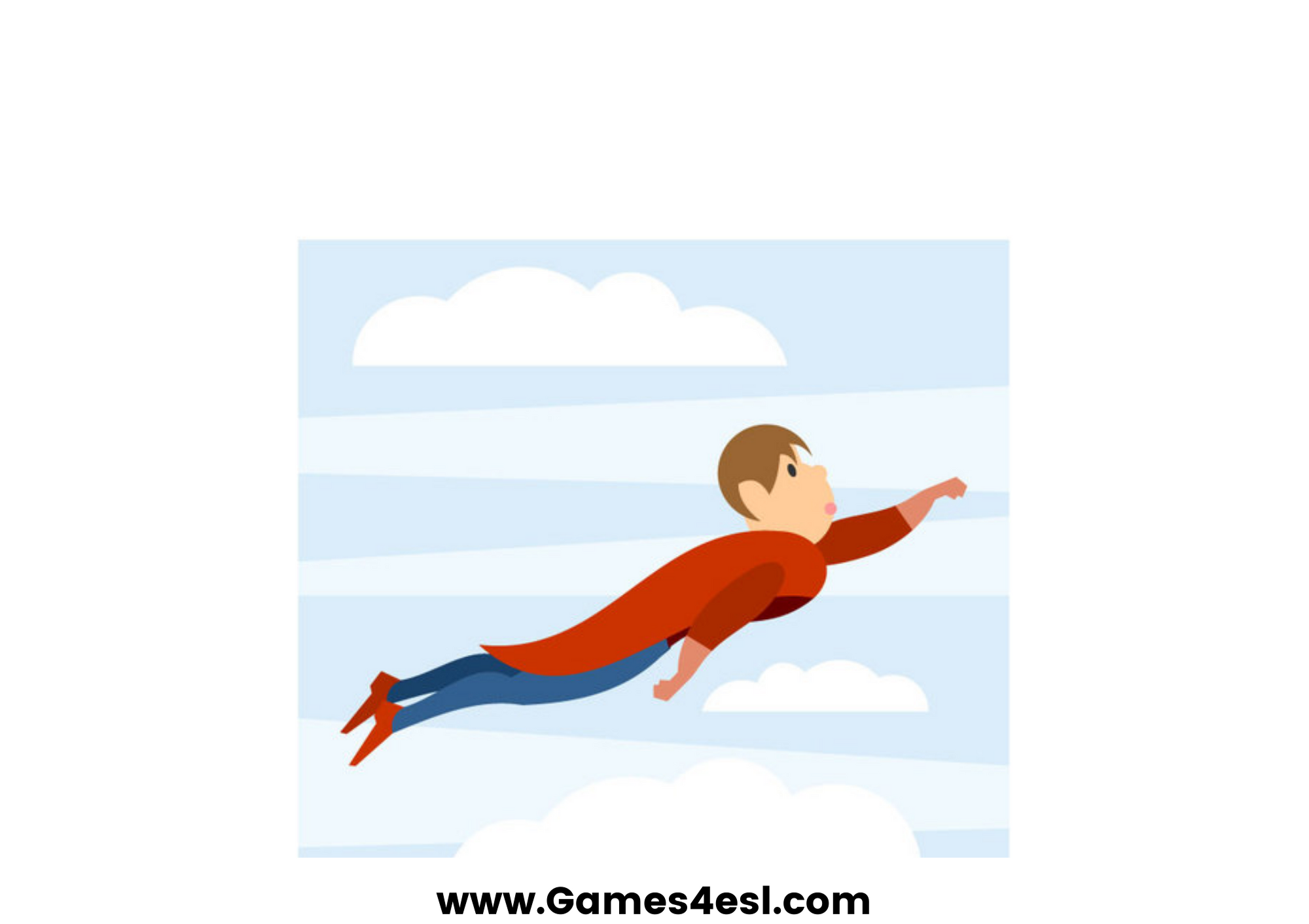 SHOW
skate
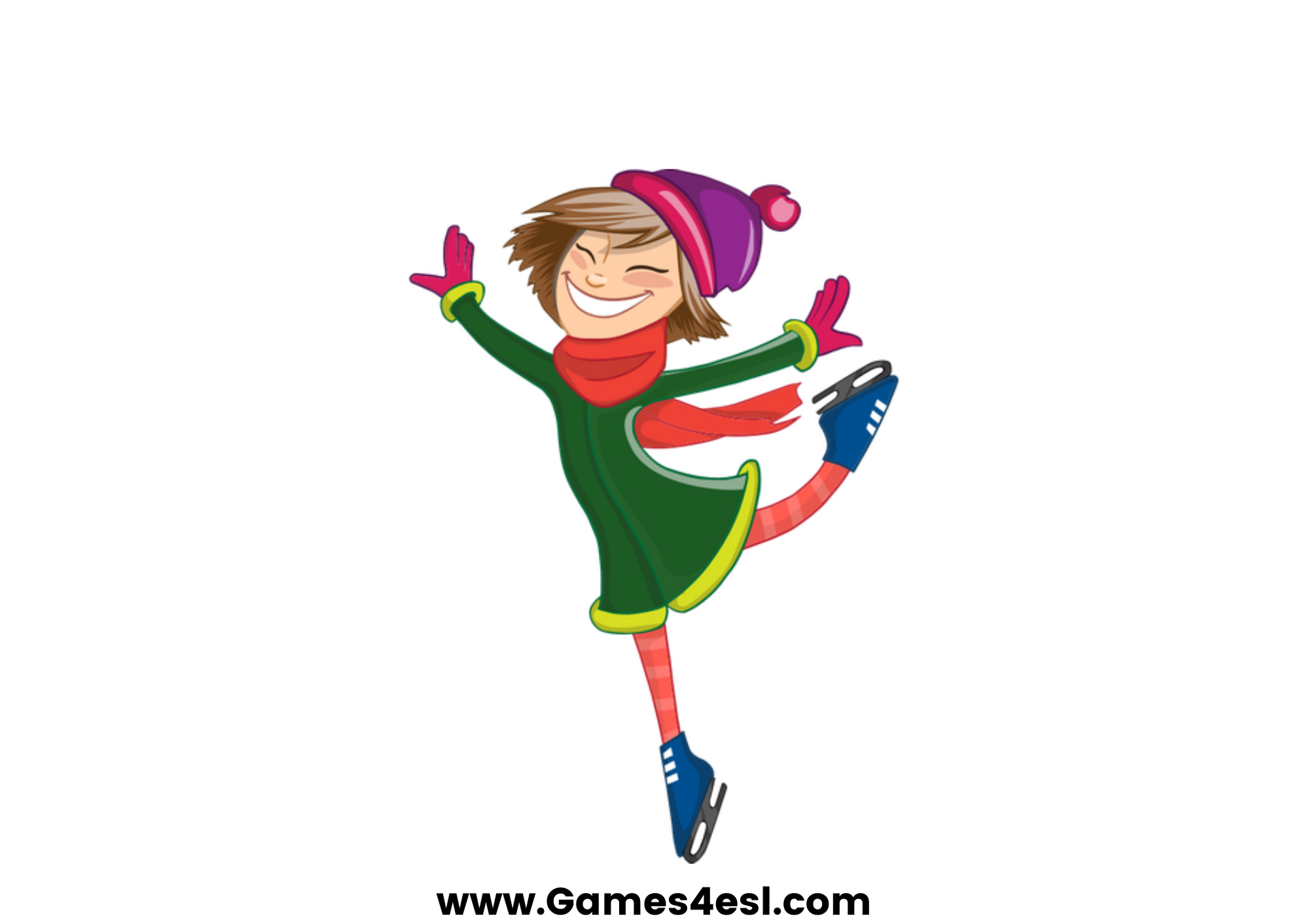 SHOW
jump
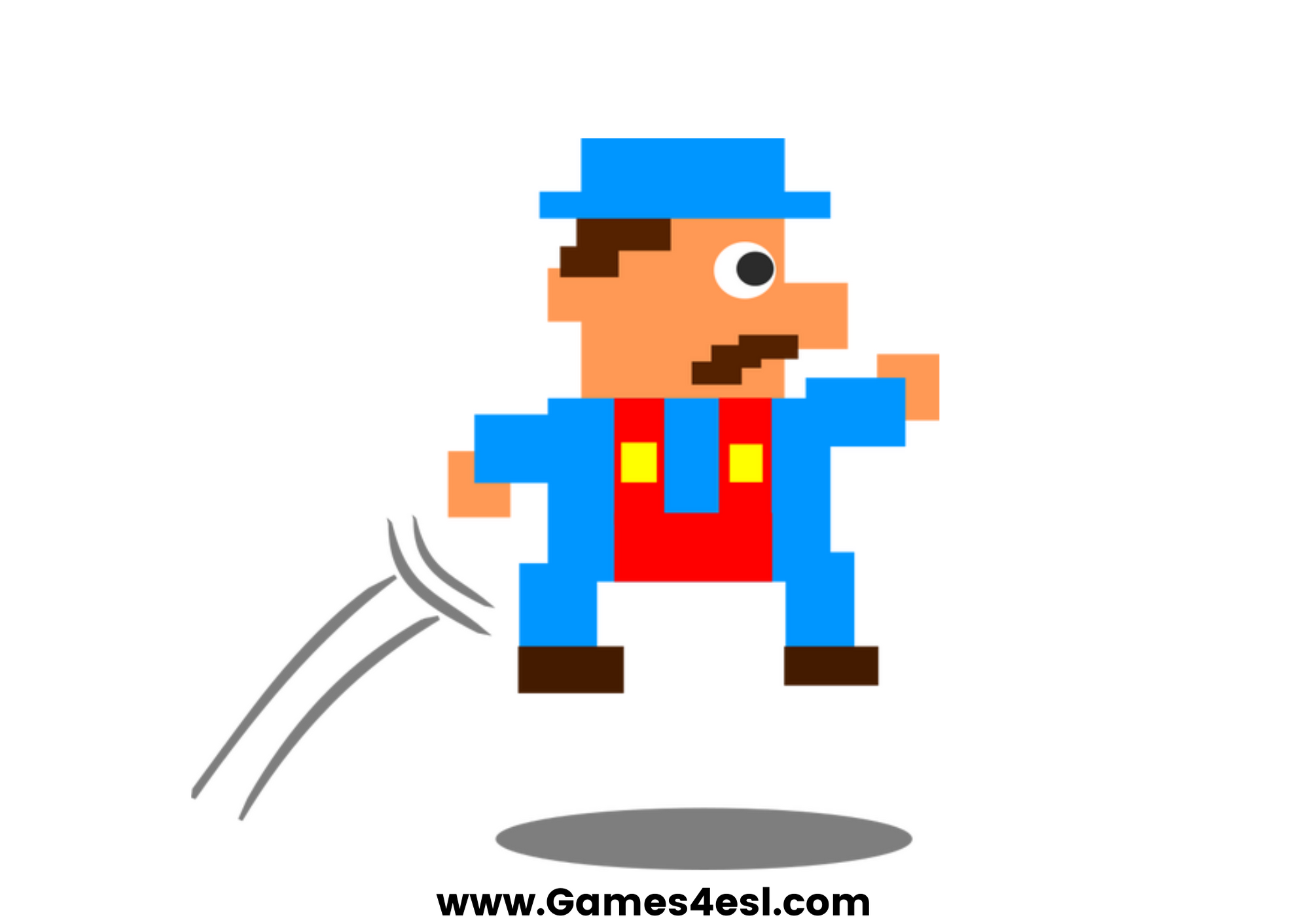 SHOW